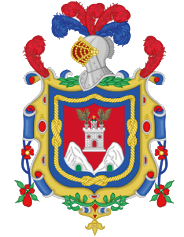 ALINEACIÓN DEL PMDOT AL PNDSesión 210 del Concejo Metropolitano de Quito
1
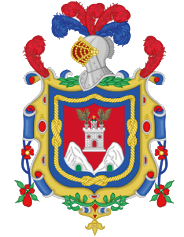 INFORME DE VIABILIDAD TÉCNICA DEL PROCESO DE ALINEACIÓN DEL PLAN METROPOLITANO DE DESARROLLO Y ORDENAMIENTO TERRITORIAL 2021-2033 AL PLAN NACIONAL DE DESARROLLO 2021-2025
2
Contenido
Antecedentes (44 antecedentes y 51 anexos citados).
Base legal (38 Art.).
Proceso de alineación del PMDOT 2021-2033 al PND 2021 - 2025.
3.1 Metodología establecida en el Programa nacional de alineación del PDOT de los GAD al PND 2021-2025.
3.2. Sobre el cumplimiento del proceso de alineación del PMDOT 2021-2033 al PND 2021-2025.
3.3. Sobre la Matriz de alineación PMDOT 2021-2033 del GAD del DMQ al PND 2021-2025 (Matriz Anexada
Matriz resumen de alineación de objetivos
6 Matrices resumen de metas por objetivo estratégico del PMDOT
3.4. Sobre el curso del proceso de alineación del PMDOT 2021 – 2033 al PND 2021 – 2025.
Análisis de viabilidad técnica.
Conclusiones.
Recomendaciones. 
Más 52 anexos
3
3. PROCESO DE ALINEACIÓN DEL PMDOT 2021-2033 AL 
PND 2021 - 2025.
4
3.1. Metodología establecida en el Programa nacional de alineación del PDOT de los GAD al Plan Nacional de Desarrollo 2021-2025
Proceso de alineación técnica
El PMDOT 2021-2033 del GAD del DMQ tiene 6 objetivos estratégicos, que agrupan varias temáticas relacionadas con el cumplimento de todas las competencias municipales; sin embargo, en función de la metodología de la Secretaria Nacional de Planificación, se seleccionó para cada uno de los objetivos, una sola competencia, escogiendo la que guarda mayor peso en la relación. 

Para la sección del Modelo de gestión de cada objetivo, en cumplimiento de la metodología, se escogió una sola opción, en este caso, debido a que en términos generales el Municipio de Quito gestiona la mayoría de las actividades de forma directa, se escogió la opción de “gestión institucional directa”.

Con relación a la alineación de objetivos estratégicos del PMDOT, con los Objetivos de Desarrollo Sostenible (ODS) y con los Objetivos del PND, es importante tomar en cuenta que, los 6 objetivos estratégicos del PMDOT agrupan varias temáticas relacionadas a las competencias municipales; mientras que los 16 objetivos del PND son de índole más específica en el marco de las competencias del Estado central. En este contexto, el proceso de alineación tiene limitaciones en función de la metodología dispuesta, pues la misma sólo permite alinear un objetivo local con un objetivo nacional; en este sentido, la selección de los objetivos obedeció al que mayor cantidad de metas fue factible alinear.

En cuanto a la alineación de las metas, es importante señalar que la metodología y la programación del archivo (matriz) entregado por el Concejo Nacional de Competencias (CNC) en coordinación con la Secretaria Nacional de Planificación (SNP), restringe las opciones de alineación de metas del PMDOT, en función de la selección de Objetivos de Desarrollo Sostenible (ODS) y de los Objetivos del Plan Nacional de Desarrollo realizada. En este sentido, a pesar de que todas las metas del PMDOT aportan a la consecución de objetivos nacionales y globales; por las restricciones mencionadas, en el archivo (matriz) del CNC no fue posible alinear algunas metas del PMDOT con metas del PND. Eso pasó, por ejemplo, con las metas del Objetivo Estratégico (OE) 6 del PMDOT, que debido a la alienación previa de objetivos, el archivo (matriz) solo brinda a las 45 metas sociales de dicho objetivo estratégico, la opción de alinearse con dos metas PND (Reducir la tasa de pobreza extrema e incrementar el porcentaje de personas cubiertas por alguno de los regímenes de seguridad social pública); por lo que, de las 45 metas sociales del PMDOT, sólo se pudo alinear una de ellas.
5
3.2 Sobre el proceso de alineación del PMDOT 2021 – 2033 al PND 2021 – 2025
Avance
Proceso de alineación técnica
6
Proceso de alineación técnica
7
3.3.	Sobre la Matriz de alineación PMDOT 2021-2033 del GAD del DMQ al PND 2021-2025
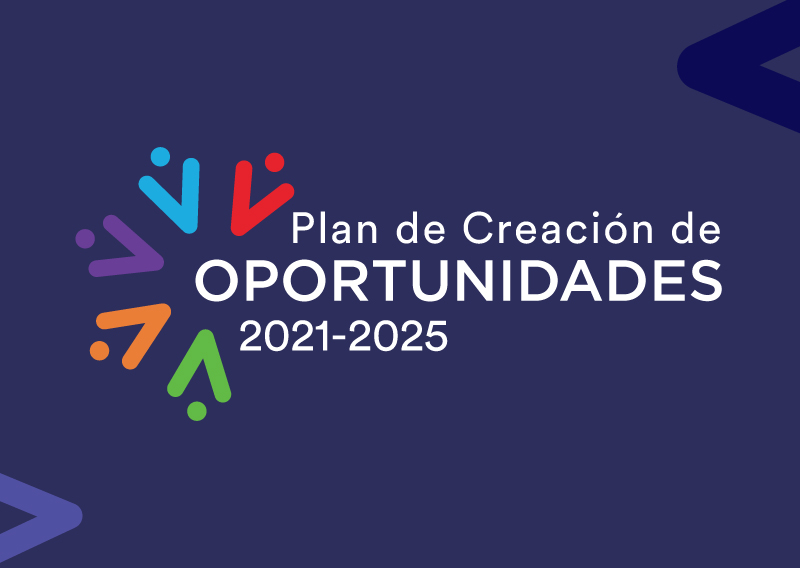 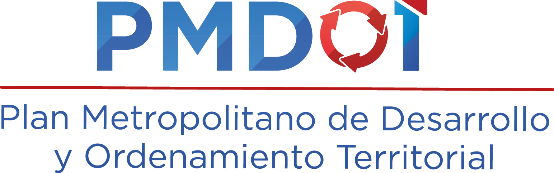 2021 - 2033
8
Objetivo Estratégico 1: Ejercer una Gobernabilidad y Gobernanza de proximidad, responsable, transparente y ágil.
9
[Speaker Notes: COMPETENCIAS (37)
Desarrollo de actividades turísticas (función)
Forestación y reforestación
Gestionar la cooperación internacional
Planificar el desarrollo territorial y formular los correspondientes planes de ordenamiento territorial
Planificar, construir y mantener el sistema vial regional, regional, la vialidad urbana; y planificar y mantener en coordinación con los gobiernos provinciales la vialidad parroquial rural.
Protección integral a la niñez y adolescencia
Administrar el registro de la propiedad
Crear, modificar, exonerar o suprimir mediante ordenanzas, tasas y contribuciones especiales de mejoras
Delimitar, regular, autorizar y controlar el uso de las playas de mar, riberas y lechos de ríos, lagos y lagunas, sin perjuicio de las limitaciones que establezca la ley.
Ejercer el control sobre el uso y ocupación del suelo del cantón
Ejercicio de las competencias de protección integral a la niñez y adolescencia
Formar y administrar catastros inmobiliarios urbanos y rurales
Gestionar los servicios de prevención, protección, socorro y extinción de incendios
Planificar, construir y mantener la infraestructura física y los equipamientos de los espacios públicos destinados al desarrollo social, cultural y deportivo
Planificar, regular y controlar el tránsito, el transporte y terrestre y seguridad vial
Preservar y garantizar el acceso efectivo de las personas al uso de las playas de mar, riberas de ríos, lagos y lagunas.
Preservar, mantener y difundir el patrimonio arquitectónico y cultural
Prestar los de servicios públicos: agua potable, alcantarillado, depuración de aguas residuales, manejo de desechos sólidos y actividades de saneamiento ambiental
Regular, autorizar y controlar la explotación de materiales áridos y pétreos, que se encuentren en los lechos de ríos, lagos, playas de mar y canteras
Determinar las políticas de investigación e innovación del conocimiento, desarrollo y transferencia de tecnologías necesarias para el desarrollo provincial
Dragado y relleno hidráulico
Fomentar las actividades productivas regionales, provinciales. Incentivar el desarrollo de las actividades productivas comunitarias
Gestión Ambiental
Gestionar en coordinación con gobiernos regionales obras en cuencas y microcuencas
Planificar, construir, operar y mantener sistemas de riego
Promover la organización de los ciudadanos de las comunas, recintos y demás asentamientos rurales, con el carácter de organizaciones territoriales de base
Vigilar la ejecución de obras y la calidad de los servicios públicos
Planificar, construir y mantener la infraestructura física, los equipamientos y los espacios públicos de la parroquia
Incentivar el desarrollo de actividades productivas comunitarias la preservación de la biodiversidad y la protección del ambiente
Gestionar, coordinar y administrar los servicios públicos que le sean delegados o descentralizados por otros niveles de gobierno
Fomentar la seguridad alimentaria
Gestionar el ordenamiento de cuencas hidrográficas
Otorgar personalidad jurídica, registrar y controlar las organizaciones sociales de carácter regional
Hábitat y vivienda
Infraestructura y equipamientos físicos de salud y educación
Prestación de servicios públicos
Otro (casos excepcionales)]
Objetivo Estratégico 1: Ejercer una Gobernabilidad y Gobernanza de proximidad, responsable, transparente y ágil.
10
Objetivo Estratégico 2: Promover una gestión integral ambiental, de residuos y de riesgos, responsables y sostenibles.
11
Objetivo Estratégico 2: Promover una gestión integral ambiental, de residuos y de riesgos, responsables y sostenibles.
12
Objetivo Estratégico 3: Consolidar comunidades y barrios sostenibles, inclusivos y resilientes, que cuenten con servicios y un hábitat de calidad.
13
Objetivo Estratégico 3: Consolidar comunidades y barrios sostenibles, inclusivos y resilientes, que cuenten con servicios y un hábitat de calidad.
14
Objetivo Estratégico 4: Brindar Opciones de Movilidad y Conectividad confiables, de calidad, eficientes y seguras.
15
Objetivo Estratégico 4: Brindar Opciones de Movilidad y Conectividad confiables, de calidad, eficientes y seguras.
16
Objetivo Estratégico 5: Impulsar la Productividad y Competitividad para un crecimiento económico, inclusivo y con responsabilidad social.
17
Objetivo Estratégico 5: Impulsar la Productividad y Competitividad para un crecimiento económico, inclusivo y con responsabilidad social.
18
Objetivo Estratégico 6: Asegurar una vida plena y justa, con igualdad de oportunidades; con acceso a salud, educación, cultura y seguridad.
19
Objetivo Estratégico 6: Asegurar una vida plena y justa, con igualdad de oportunidades; con acceso a salud, educación, cultura y seguridad.
20
3.4. Sobre el curso del proceso de alineación del PMDOT 2021 – 2033 al PND 2021 – 2025.
21
[Speaker Notes: Artuculo único
Da por conocido y aporbado la La propuesta de alineación, así como el informe favorable s

Egun el informe de remitdo.
Convcatoria, informe, la matriz, la resolcusion la piorpuesta de ordenanza]
5.	Conclusiones.
En función de las directrices planteadas por la Secretaría Nacional de Planificación, SNP, se alinearon los objetivos estratégicos y metas del Plan de Desarrollo y Ordenamiento Territorial del Distrito Metropolitano de Quito, con el nuevo Plan Nacional de Desarrollo 2021-2025, en el marco del Sistema Nacional Descentralizado de Planificación Participativa.
22
6.	Recomendaciones
La Secretaria General de Planificación recomienda continuar con el proceso de aprobación de la alineación de los instrumentos de planificación local a la nacional, con la expedición de la ordenanza reformatoria a la que aprobó la actualización del PMDOT y formulación del PUGS, conforme al análisis técnico de la AME.

Una vez aprobado dicho proceso, la máxima autoridad del Gobierno Autónomo Descentralizado del Distrito Metropolitano de Quito, el Alcalde, podrá disponer la adecuación de su plan de inversión, presupuesto y demás instrumentos de gestión en concordancia al PMDOT 2021-2033 alineado al nuevo Plan Nacional de Desarrollo 2021 -2025, enfatizando que el PMDOT del MDMQ no ha sufrido ninguna variación producto del proceso de alineación. 

Finalmente, el Alcalde del MDMQ podrá disponer que la información producida en el marco de la alineación al Plan Nacional de Desarrollo 2021-2025, sea reportada en el Sistema de Información de los Gobiernos Autónomos Descentralizados SIGAD - Módulo de Cumplimiento de Metas en las fechas que la Secretaría Nacional de Planificación disponga, para dar cabal cumplimento al artículo 7 del Acuerdo Nro. SNP-SNP-2021-0010-A, una vez que se habrá el sistema y se fijen las fechas para tal efecto.
23
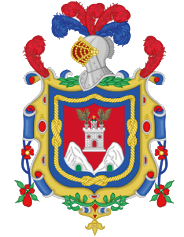 RESOLUCIONES FINALES DE LA COMISIÓN DE PLANIFICACIÓN ESTRATÉGICA E INFORME No. IC-O-CPE-2022-001
24
Resolución No. 008-CPE-2022
La Comisión de Planificación Estratégica, en sesión extraordinaria No. 50, llevada a cabo el lunes 7 de marzo de 2022, durante el desarrollo del primer punto del orden del día, sobre la “Presentación del oficio No. GADDMQ-SGP-2022-0309-O, suscrito por la Secretaria General de Planificación, y sus anexos referentes a los documentos remitidos por la Secretaría Nacional de Planificación (SNP) sobre el pronunciamiento de las consultas realizadas, así como de la Asociación de Municipalidades del Ecuador (AME), sobre el pronunciamiento para la emisión de la ordenanza”; resolvió: que con las recomendaciones planteadas por la Secretaría General de Planificación, en base a los documentos remitidos por la Secretaría Nacional de Planificación (SNP) y la Asociación de Municipalidades del Ecuador (AME), la Comisión de Planificación acoge estos criterios para dar cumplimiento al Acuerdo Ministerial Nro. SNP-SNP-2021-0010-A y su última reforma el Acuerdo Ministerial No. SNP-SNP-2022-0013-A.
25
Resolución No. 009-CPE-2022
La Comisión de Planificación Estratégica, en sesión extraordinaria No. 50, llevada a cabo el lunes 7 de marzo de 2022, durante el desarrollo del primer punto del orden del día, sobre la “Conocimiento del oficio No. GADDMQ-SGCM-2022-1158-O, de 25 de febrero de 2022, suscrito por el Secretario General del Concejo Metropolitano, respecto a la Calificación Iniciativa legislativa del proyecto de ORDENANZA METROPOLITANA QUE APRUEBA LA ALINEACIÓN DEL PLAN METROPOLITANO DE DESARROLLO Y ORDENAMIENTO TERRITORIAL (PMDOT) 2021 – 2033 AL PLAN NACIONAL DE DESARROLLO 2021 –2025, así como de los documentos complementarios referentes al tema, constantes en el oficio No. GADDMQ-SGP-2022-0309-O, por parte de la Secretaría de Planificación”; resolvió: que al haber sido conocido el proyecto de ordenanza con todos sus documentos habilitantes, presentados por la Secretaría General de Planificación, con las observaciones planteadas por los miembros de la Comisión de Planificación Estratégica y en cumplimiento al procedimiento parlamentario, conforme lo determina la Resolución No. C 074, se solicita, en el término de dos (2) días, a la Procuraduría Metropolitana y a la Secretaría General de Planificación sus informes respecto al proyecto de ordenanza, y que cuando sean remitidos, pueda ser convocada la Comisión de nuevo.
26
Informe No. IC-O-CPE-2022-001
CONCLUSIONES Y RECOMENDACIONES:

En el marco de sus competencias, la Comisión de Planificación Estratégica, aprobó el texto del proyecto de “ORDENANZA REFORMATORIA A LA ORDENANZA PMDOT-PUGS No.001-2021 PARA INCORPORAR LA ALINEACIÓN DEL PLAN METROPOLITANO DE DESARROLLO Y ORDENAMIENTO TERRITORIAL (PMDOT) 2021 – 2033 CON EL PLAN NACIONAL DE DESARROLLO 2021 - 2025”, con las modificaciones e incorporaciones que consideró pertinentes. 

En virtud de lo anterior, la Comisión de Planificación Estratégica recomienda que el referido proyecto de ordenanza sea conocido en primer debate por el Concejo Metropolitano.
27
Informe No. IC-O-CPE-2022-001
DICTAMEN DE LA COMISIÓN:

La Comisión de Planificación Estratégica, en Sesión Nro. 051 - Extraordinaria del 14 de marzo de 2022, luego de analizar la documentación que reposa en el expediente, el texto del proyecto de ordenanza y tras haber procesado en las sesiones de la Comisión las observaciones que consideró pertinentes, amparada en los artículos 87 literales a) y x) del Código Orgánico de Organización Territorial, Autonomía y Descentralización; y Art. 51 del Código Municipal, emite DICTAMEN FAVORABLE para que el Concejo Metropolitano conozca en PRIMER DEBATE el texto del proyecto de “ORDENANZA REFORMATORIA A LA ORDENANZA PMDOT-PUGS No.001-2021 PARA INCORPORAR LA ALINEACIÓN DEL PLAN METROPOLITANO DE DESARROLLO Y ORDENAMIENTO TERRITORIAL (PMDOT) 2021 – 2033 CON EL PLAN NACIONAL DE DESARROLLO 2021 - 2025”, con todos sus documentos habilitantes y anexos.

SUSCRIPCIÓN DEL INFORME:
Los miembros de la Comisión de Planificación Estratégica abajo firmantes aprueban el día 14 de marzo de 2022 el Informe de la Comisión y el texto del proyecto de ordenanza, suscribiendo el presente documento por duplicado
28
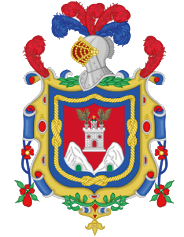 PROYECTO DE ORDENANZA REFORMATORIAA LA ORDENANZA PMDOT-PUGS No.001-2021 PARA INCORPORAR LA ALINEACIÓN DEL PLAN METROPOLITANO DE DESARROLLO Y ORDENAMIENTO TERRITORIAL (PMDOT) 2021 – 2033 CON EL PLAN NACIONAL DE DESARROLLO 2021 - 2025
29
Exposición de motivos
La Constitución de la República del Ecuador (CRE) y el Código Orgánico de Organización Territorial, Autonomía y Descentralización (COOTAD) establecen las competencias de los gobiernos descentralizados municipales y metropolitanos respecto a la planificación y ordenamiento de los territorios cantonales, entre las cuales se encuentran elaborar y ejecutar los planes de desarrollo y ordenamiento territorial y las políticas públicas, en el ámbito de sus competencias, dentro de su circunscripción territorial, de manera coordinada con la planificación nacional, regional, provincial y parroquial, y realizar en forma permanente, el seguimiento y rendición de cuentas sobre el cumplimiento de las metas establecidas.
 
Los planes de desarrollo y ordenamiento territorial son los instrumentos de planificación que contienen las directrices principales de los gobiernos autónomos descentralizados respecto de las decisiones estratégicas de desarrollo, que permiten la gestión desconcertada y articulada del territorio; en este sentido, estos planes deben propiciar un proceso armónico y equilibrado dentro del sistema territorial, de manera que los esfuerzos entre niveles de gobierno se complementen y potencien de manera integrada. Es por esto, que es necesario que dichos planes se encuentren alineados al Plan Nacional de Desarrollo del Gobierno.
 
En función de que los planes de desarrollo y ordenamiento territorial de los gobiernos autónomos descentralizados debían ser aprobados hasta el 13 de septiembre de 2021, que el Plan Nacional de Desarrollo 2021 -2025 fue aprobado mediante Resolución Nro.002-2021-CNP el 20 de septiembre de 2021; y, que las directrices para la alineación de dichos planes fueron emitidas mediante Acuerdo Nro. SNP-SNP-2021-0010-A el 19 de noviembre de 2021, y su última reforma, el proceso de alienación de los planes de desarrollo y ordenamiento territorial de los gobiernos autónomos descentralizados, a nivel nacional, se lo realizó de forma posterior a la actualización de éstos.
 
En este contexto, el Municipio del Distrito Metropolitano de Quito, en cumplimiento de la normativa emitida por el ente rector de la planificación nacional, ha realizado el proceso de alienación del PMDOT al PND. 
 
Con base en los motivos expuestos, las entidades a cargo de la planificación estratégica, en el marco del “Programa nacional de alineación del PDOT de los GAD al Plan Nacional de Desarrollo 2021-2025” liderado por el Concejo Nacional de Competencias y la Secretaria Nacional de Planificación, y sustentado en las disposiciones de ley, desarrollaron la propuesta de alienación del Plan Metropolitano de Desarrollo y Ordenamiento Territorial (PMDOT) 2021-2033 del Gobierno Autónomo Descentralizado del Distrito Metropolitano de Quito al Plan Nacional de Desarrollo 2021-2025. 
 
Este proceso de alineación no implicó ningún cambio al PMDOT 2021-2033 del Distritito Metropolitano de Quito, aprobado mediante ORDENANZA PMDOT-PUGS No. 001 – 2021, por lo que los planes de inversión, presupuestos y demás instrumentos de gestión vigentes a esta fecha, se encuentran en concordancia al PMDOT 2021-2033 alineado al nuevo Plan Nacional de Desarrollo 2021 -2025.
 
Se presentan para la aprobación por parte del Concejo Metropolitano de Quito, la Matriz de Alineación del Plan Metropolitano de Desarrollo y Ordenamiento Territorial del Distrito Metropolitano de Quito 2021-2033 al PND.
30
Articulado y Disposiciones
Agréguese después del artículo 6 el siguiente artículo:
 
Artículo 7.- En función de las directrices planteadas por la Secretaría Nacional de Planificación (SNP), se aprueba la matriz de alineación de objetivos estratégicos y metas del Plan de Desarrollo y Ordenamiento Territorial del Distrito Metropolitano de Quito (PMDOT) 2021-2033, con el nuevo Plan Nacional de Desarrollo 2021-2025, en el marco del Sistema Nacional Descentralizado de Planificación Participativa y su articulación de la planificación con los diferentes gobiernos autónomos descentralizados, conforme lo previsto en los artículos 4 y 6 del Acuerdo Nro. SNP-SNP-2021-0010-A. La matriz de alineación del GAD del Distrito Metropolitano de Quito se incluye como Anexo. 

 
Agréguese después de la Disposición General Vigésima Cuarta la siguiente disposición: 
 
Vigésima Quinta.- Encárguese a la Secretaría General de Planificación la realización de los trámites tendientes al cumplimiento de las acciones posteriores ante las entidades nacionales competentes, en el marco del Sistema Nacional de Planificación.
31
Articulado y Disposiciones
Agréguese después de la Disposición Transitoria Cuadragésima Segunda las siguientes disposiciones:
 
Cuadragésima Tercera. - Una vez, finalizado el proceso de aprobación de alineación y reformada la ordenanza que aprobó la actualización del PMDOT y formulación del PUGS, el Alcalde como máxima autoridad del Gobierno Autónomo Descentralizado del Distrito Metropolitano de Quito, dispondrá la adecuación de su plan de inversión, presupuesto y demás instrumentos de gestión en concordancia al PMDOT 2021-2033 alineado al nuevo Plan Nacional de Desarrollo 2021-2025. 
 
Cuadragésima Cuarta.- La información producida en el marco de la alineación al Plan Nacional de Desarrollo 2021 -2025, serán reportadas al Sistema de Información de los Gobiernos Autónomos Descentralizados SIGAD - Módulo de Cumplimiento de Metas, en las fechas que la Secretaría Nacional de Planificación disponga.
32
Articulado
Agréguese después de la Disposición Transitoria Cuadragésima Segunda las siguientes disposiciones:
 
Cuadragésima Tercera. - Una vez, finalizado el proceso de aprobación de alineación y reformada la ordenanza que aprobó la actualización del PMDOT y formulación del PUGS, el Alcalde como máxima autoridad del Gobierno Autónomo Descentralizado del Distrito Metropolitano de Quito, dispondrá la adecuación de su plan de inversión, presupuesto y demás instrumentos de gestión en concordancia al PMDOT 2021-2033 alineado al nuevo Plan Nacional de Desarrollo 2021-2025. 
 
Cuadragésima Cuarta.- La información producida en el marco de la alineación al Plan Nacional de Desarrollo 2021 -2025, serán reportadas al Sistema de Información de los Gobiernos Autónomos Descentralizados SIGAD - Módulo de Cumplimiento de Metas, en las fechas que la Secretaría Nacional de Planificación disponga. 

Agréguese al final de la Disposición Final el siguiente texto:
 
DISPOSICIÓN FINAL.- La presente reforma a la Ordenanza PMDOT-PUGS No.001-2021, entrará en vigencia a partir de la fecha de su sanción.
33